pLKO_shMALAT1    #4    定序結果
2019-07-16 16:08  SD190716111  Agree to 解二級 石忠賢 SR01-3 1
Keeper: Chung-Hsien ShihBoss: Liang-Chuan LaiDate:2019/7/16
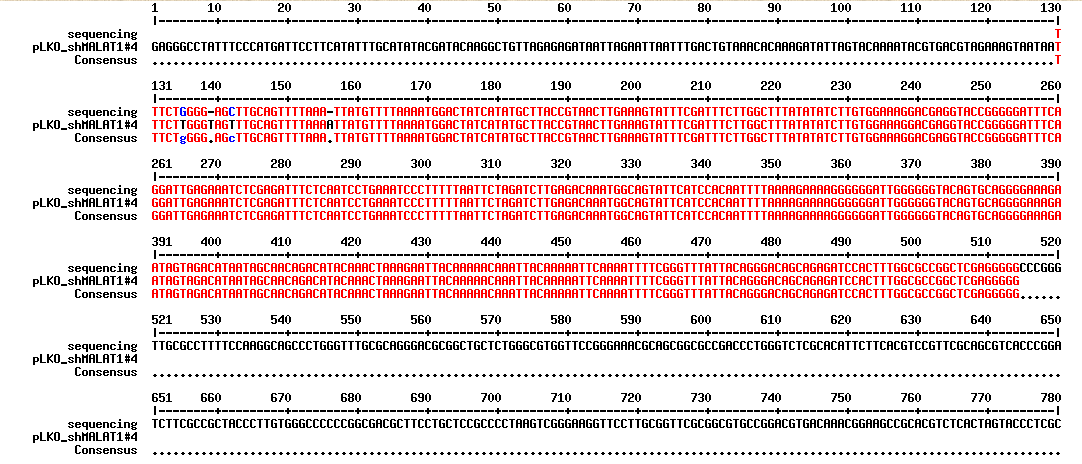 2
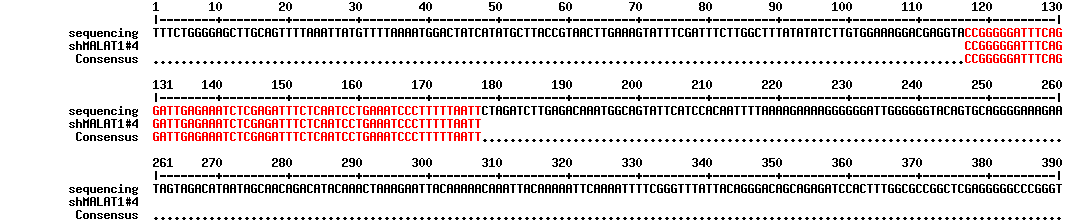 3
Sequencing DATA  of               SD190716111
TTTCTGGGGAGCTTGCAGTTTTAAATTATGTTTTAAAATGGACTATCATATGCTTACCGTAACTTGAAAGTATTTCGATT
TCTTGGCTTTATATATCTTGTGGAAAGGACGAGGTACCGGGGGATTTCAGGATTGAGAAATCTCGAGATTTCTCAATCCT
GAAATCCCTTTTTAATTCTAGATCTTGAGACAAATGGCAGTATTCATCCACAATTTTAAAAGAAAAGGGGGGATTGGGGG
GTACAGTGCAGGGGAAAGAATAGTAGACATAATAGCAACAGACATACAAACTAAAGAATTACAAAAACAAATTACAAAAA
TTCAAAATTTTCGGGTTTATTACAGGGACAGCAGAGATCCACTTTGGCGCCGGCTCGAGGGGGCCCGGGTTGCGCCTTTT
CCAAGGCAGCCCTGGGTTTGCGCAGGGACGCGGCTGCTCTGGGCGTGGTTCCGGGAAACGCAGCGGCGCCGACCCTGGGT
CTCGCACATTCTTCACGTCCGTTCGCAGCGTCACCCGGATCTTCGCCGCTACCCTTGTGGGCCCCCCGGCGACGCTTCCT
GCTCCGCCCCTAAGTCGGGAAGGTTCCTTGCGGTTCGCGGCGTGCCGGACGTGACAAACGGAAGCCGCACGTCTCACTAG
TACCCTCGCAGACGGACAGCGCCAGGGAGCAATGGCAGCGCGCCGACCGCGATGGGCTGTGGCCAATAGCGGCTGCTCAG
CAGGGCGCGCCGAGAGCAGCGGCCGGGAAGGGGCGGTGCGGGAGGCGGGGTGTGGGGCGGTAGTGTGGGCCCTGTTCCTG
CCCGCGCGGTGTTCCGCATTCTGCAAGCCTCCGGAGCGCACGTCGGCAGTCGGCTCCCTCGTTGACCGAATCACCGACCT
CTCTCCCCAGGGGGATCCACCGGAGCTTACCATGACCGAGTACAAGCCCACGGTGCGCCTCGCCACCCGCGACGACGTCC
CCAGGGCCGTACGCACCCTCGCCGCCGCGTTCGCCGACTACCCCGCCACGCGCACACGTCGATCCGGACGCACATCGAGC
GGGTCACCGA
4
[Speaker Notes: 2019-07-16 16:08  SD190716111  Agree to 解二級 石忠賢 SR01-3 1]
after U6 of pLKO_shMALAT1  #4
gagggcctatttcccatgattccttcatatttgcatatacgatacaaggctgttagagagataattagaattaatttgactgtaaacacaaagatattagtacaaaatacgtgacgtagaaagtaataatttcttgggtagtttgcagttttaaaattatgttttaaaatggactatcatatgcttaccgtaacttgaaagtatttcgatttcttggctttatatatcttgtggaaaggacgaggtaCCGGGGGATTTCAGGATTGAGAAATCTCGAGATTTCTCAATCCTGAAATCCCTTTTTAATTctagatcttgagacaaatggcagtattcatccacaattttaaaagaaaaggggggattggggggtacagtgcaggggaaagaatagtagacataatagcaacagacatacaaactaaagaattacaaaaacaaattacaaaaattcaaaattttcgggtttattacagggacagcagagatccactttggcgccggctcgaggggg
5
shMALAT1  #4
CCGGGGGATTTCAGGATTGAGAAATCTCGAGATTTCTCAATCCTGAAATCCCTTTTTAATT
6
Vector map 連結
http://llai.cm.ntu.edu.tw/media/701
7